Outdoor Literacy
L.I. to identify words using our phonics sounds

S.C. I can hear the sounds in words.
I can find words with the sounds in it.
We have a bit of a different phonics task this week.What we’d like you to is look for things which have the sounds in them either around the house or on your daily walk.You can send us a list of what you found on the blog or you can take pictures and share them on twitter.Good Luck on your scavenger sound hunt!
MILD
Find as many things that you can that begin with these sounds:

s, a, t, p, i, n, m, c

Eg. S = swing
Spicy
Find as many things as you can that have these sounds in the middle:

ee, oo, oa, ai

Eg oo = roof
HOT
Find as many things as you can that have these sounds in them:

ay, ai, ee, ea, ng

Eg. Drainpipe
     Driveway
Assessment Time
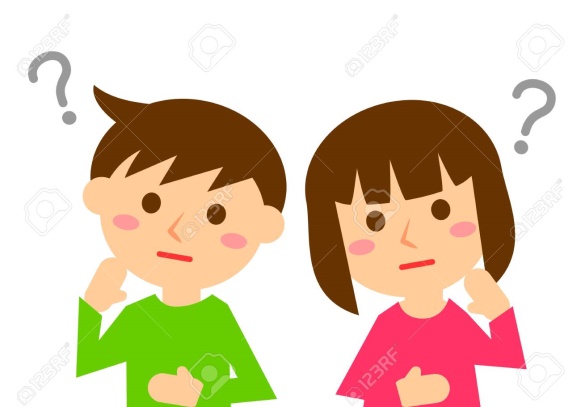 How did you get on? Choose one way.

Tell me how you feel it went by leaving 
a comment on the blog.

Draw one of the self assessment methods below next to your work.


Traffic light 			Fist of 5
				1 – I struggled
Red – not there yet		               	2 – I found some difficult
Orange – getting there		3 – I think I’m getting it
Green – got it!			4 – I’m doing well
				5 – I have got it!
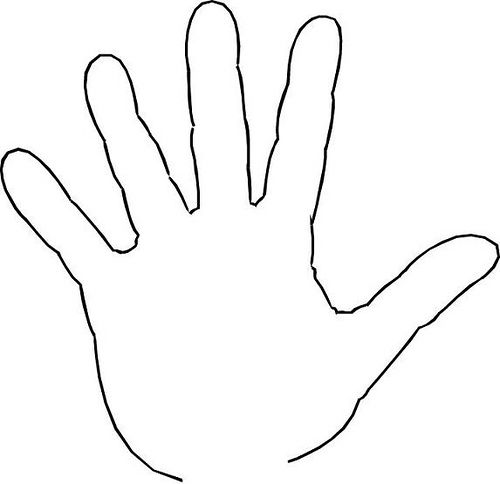 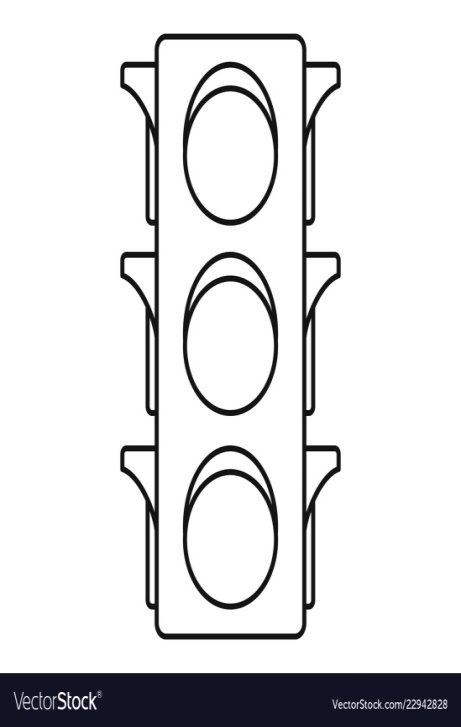 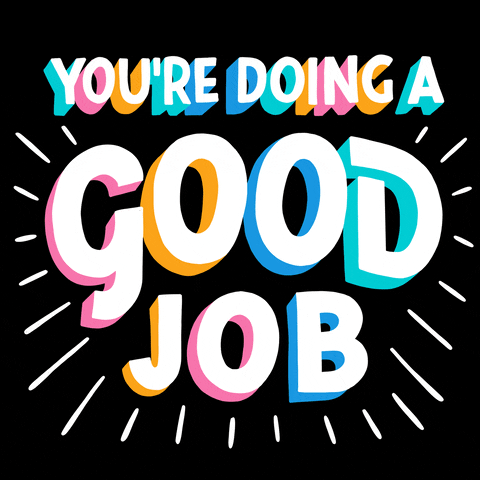